Лекція № 4. 
Стандарти якості параметрів електричної енергії. ГОСТ 13109-97
 
ПЛАН

1. Основні терміни і визначення (за ГОСТ 13109-97)
2. Показники спотворення напруги
3. Види завад у системі електропостачання
4. Основні параметри електроенергії
1. Основні терміни і визначення (за ГОСТ 13109-97) 
Кондуктивна електромагнітна завада у системі енергозабезпечення – електромагнітна завада, яка розповсюджується елементами електричної мережі. 
Рівень електромагнітної сумісності у системі енергозабезпечення – регламентований рівень кондуктивної завади, який використовують як еталон для координації між допустимим рівнем завад, які генерують технічні засоби енергопостачальної організації та споживачі, і рівнем завад, який сприймають технічні засоби без порушення їх нормального функціонування. 
Обвідна середньоквадратичних значень напруги – ступінчата часова функція, утворена середньоквадратичними значеннями напруги, дискретно визначеними на кожній половині періода напруги основної частоти. 
Флікер – суб’єктивне сприйняття людиною коливань світлового потоку штучних джерел світла, спричинених коливаннями напруги в електричній мережі, яка живить ці джерела світла. 
Доза флікера – ступінь сприйняття людиною дії флікера за встановлений проміжок часу. 
Частота повторення зміни напруги – число одиночних змін напруги в одиницю часу.
 Тривалість зміни напруги – інтервал часу від початку одиничної зміни напруги до його кінцевого значення.
Провал напруги – раптове зниження напруги в точці електричної мережі до значення, нижчого ніж 0,9·UHOM, за яким настає відновлення напруги до початкового або близького до нього рівня через проміжок часу від десяти мілісекунд до декількох десятків секунд. 
Тривалість провалу напруги – інтервал часу між початковим моментом провалу напруги і моментом відновлення напруги до початкового або близького до нього рівня. 
Частота появи провалів напруги – число провалів напруги визначеної глибини і тривалості за певний проміжок часу відносно до загального числа провалів за цей же проміжок часу. 
Імпульс напруги – різка зміна напруги у точці електричної мережі, за яким настає відновлення напруги до початкового або близького до нього рівня за проміжок часу до декількох мілісекунд.
Амплітуда імпульсу – максимальне миттєве значення імпульсу напруги.
 Тривалість імпульсу – інтервал часу між початковим моментом імпульсу напруги і моментом відновлення миттєвого значення напруги до початкового або близького до нього рівня. 
Тимчасова перенапруга – підвищення напруги у точці електричної мережі вище, ніж 1,1·UHOM тривалістю більше, ніж десять мілісекунд, яке  виникає у системах електропостачання під час комутацій або коротких замикнаннях. 
Коефіцієнт тимчасової перенапруги – значення, рівне відношенню максимального значення обвідної амплітудних значень напруги за час існування тимчасової перенапруги до амплітуди номінальної напруги мережі.
 Тривалість тимчасової перенапруги – інтервал часу між початковим моментом виникнення тимчасової перенапруги і моментом його зникнення.
Особливо негативно вищі гармоніки впливають на таке обладнання: 
 - трансформатори, дроселі. У цих приладах вищі гармоніки створюють 
додаткові акустичні шуми та збільшують втрати на скін-ефект, виникнення 
вихрових струмів, перемагнічування осердя на більшій частоті; 
 - електричні машини. Окрім перерахованих явищ в трансформаторах і 
дроселях, в електричних машинах виникають вібрації внаслідок створення 
вищими гармоніками додаткового моменту на валу двигуна, що зменшує строк його служби і може призвести до аварійних ситуацій; 
 - конденсатори. Тангенс кута втрат конденсаторів пропорційний частоті 
струму, тому вищі гармоніки спричинюють додаткові втрати і нагрівання 
конденсаторів. 
 Ще одним негативним явищем, створюваним вищими гармоніками 
струму, є збільшення електромагнітних завад вздовж лінії електропередач.
Види завад у системі електропостачання
      Під час проектування систем електропостачання необхідно забезпечити параметри якості електроенергії згідно з вимогами, під’єднаних до них споживачів. 
Для цього регламентують можливі типи спотворень напруги, які можуть виникати в системі, і їх допустимі значення. У більшості стандартів  якості електроенергії типи спотворень напруги співпадають. У табл. 4.1 наведено їх класифікацію, коротку характеристику і причину виникнення.
В Україні параметри якості напруги електромережі регламентують ГОСТ 13109-97. 
Основні параметри електроенергії: 
- відхилення напруги dUy; 
- коливання напруги dUt;
- доза флікера Рt; 
- коефіцієнт спотворення синусоїдальної кривої напруги КU; 
- коефіцієнт n-ої гармоніки напруги КU(n); 
- коефіцієнт несиметричності напруги за зворотною послідовністю К2U; 
- коефіцієнт несиметричності напруг за нульовою послідовністю К0U; 
- відхилення частоти df; 
- тривалість провалу напруги tп; 
- імпульсна напруга Uімп; 
- коефіцієнт тимчасової перенапруги Кпер U
Відхилення напруги
Відхилення напруги характеризується показником усталеного відхилення, для якого встановлені такі норми: нормально допустимі і гранично допустимі значення усталеного відхилення на рівні 5% і 10 % від номінальної напруги
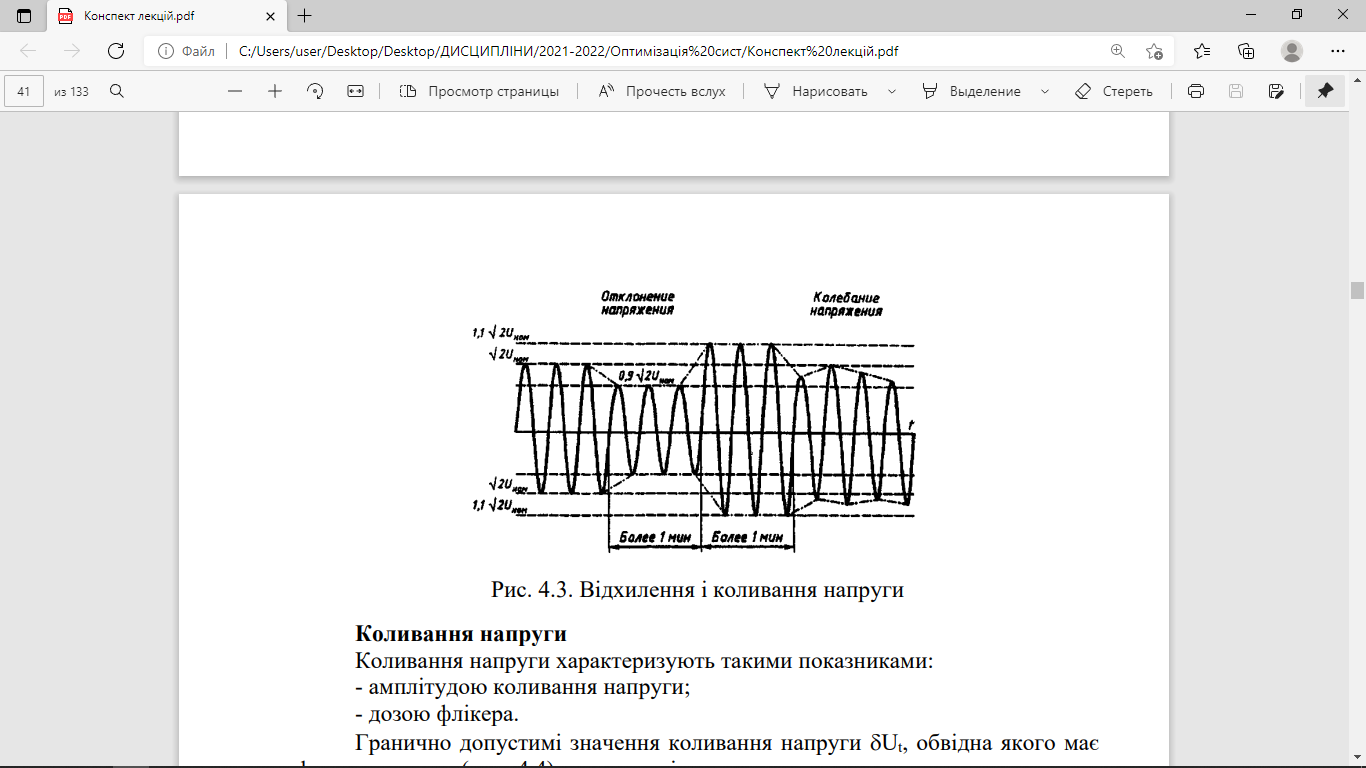 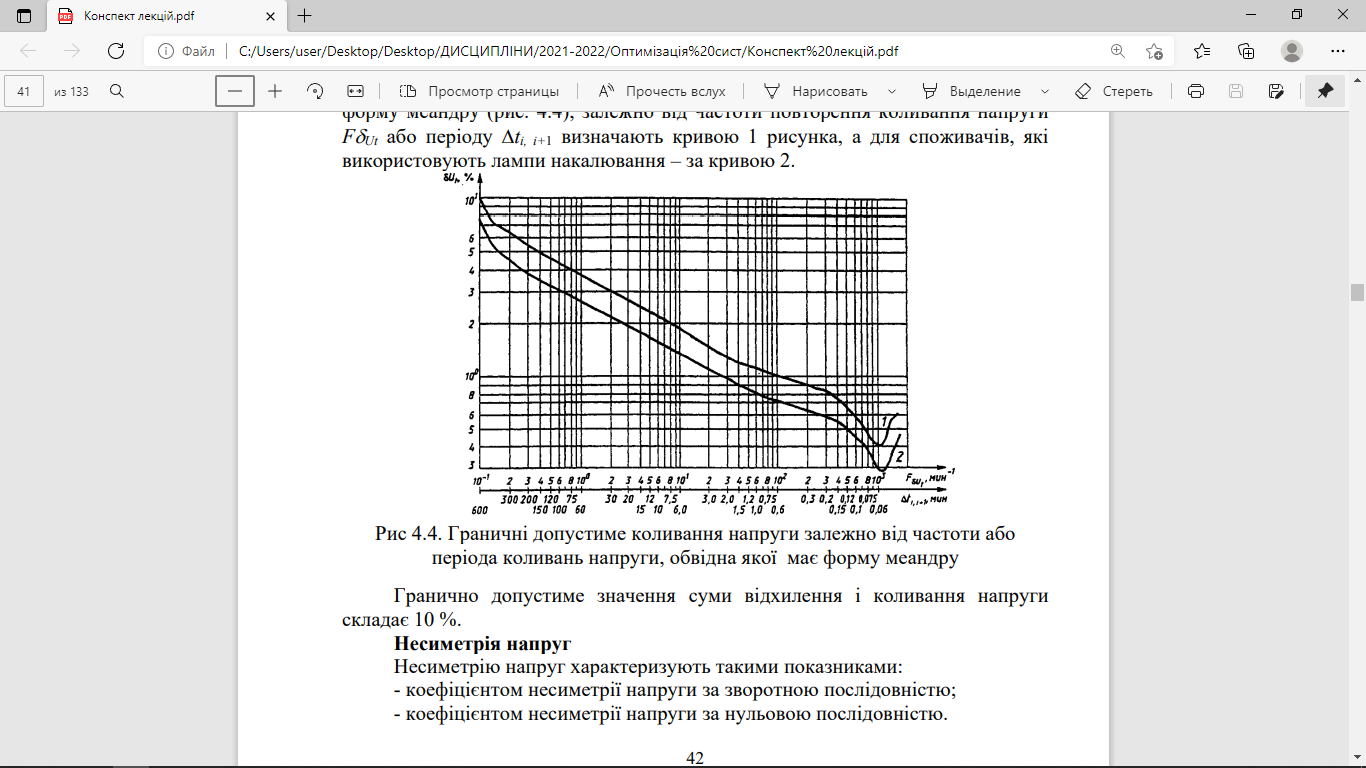 Несиметрія напруг 
Несиметрію напруг характеризують такими показниками: 
- коефіцієнтом несиметрії напруги за зворотною послідовністю; 
- коефіцієнтом несиметрії напруги за нульовою послідовністю. 
Нормально і гранично допустимі значення коефіцієнта несиметрії 
складають 2,0 і 4,0 % відповідно. 
     Відхилення частоти 
Нормально і гранично допустимі значення відхилення частоти складають 
± 0,2 и ± 0,4 Гц відповідно.
Запитання 
1. Перерахуйте фактори негативного впливу вищих гармонік на 
генератори систем електропостачання. 
2. Перерахуйте фактори негативного впливу вищих гармонік на 
устаткування електромереж. 
3. Назвіть показники спотворення напруги мережі. 
4. Опишіть вплив джерел вищих гармонік струму на параметри якості 
напруги мережі. 
5. Перерахуйте види завад у системі електропостачання змінного струму. 
6. Перерахуйте параметри якості електроенергії, які регламентує ГОСТ 
13109-97. 
7. Перерахуйте фактори негативного впливу вищих гармонік, кратних 
трьом, на систему електропостачання. 
8. Дайте визначення терміна «кондуктивна електромагнітна завада».